Program Planning 2020-2021
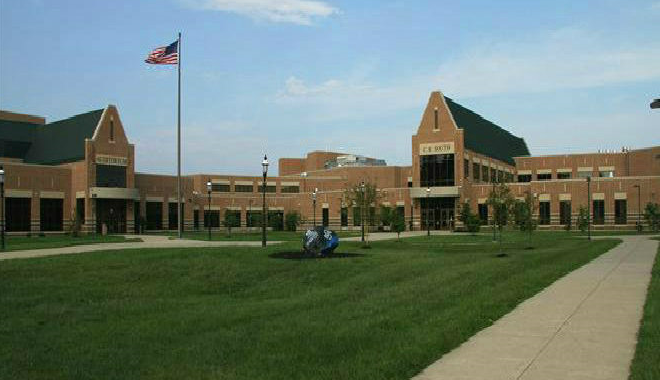 Scheduling Worksheet
[Speaker Notes: Use this slide to explain what a “Block” is]
Block Scheduling
Four classes/day; approximately 90 minutes long

Classes meet for either…
 1 marking period=9 weeks=1 block= .5 credits
 2 marking periods=18 weeks=2 blocks= 1.0 credits

AP European History meets for 3 marking periods (1.5 credits)

AP Biology meets for 4 marking periods (2 credits)
Program Planning Process
Counselors present process to students

Teachers make recommendations for 2020-2021

Students input courses (academic, electives, and alternates) on student portal

Counselors meet individually with students to confirm selections
Important Dates
MBIT Open House/Parent Night (November 21st)

Curriculum Fair (Thursday, January 9th at 6:30 at CB South)

“Course Recommendation Day”…January 16th 

MBIT Applications Due to MBIT by Feb. 28th 

Verification Sheets Sent home on March 20th

Signed Verification Sheets Due on March 26th
January 16th
“Course Recommendation Day”
Teachers will discuss course recommendations with students and initial them on course request sheets

Students will receive a packet of information that contains:
Letter of Explanation of Program Planning Process
Directions for Online Student Course Registration
Course Request Sheet
Helpful Hints & Samples

During school, students will see videos about CB South electives options.

Students will enter courses into Student Portal at home from January 17th to February 9th.
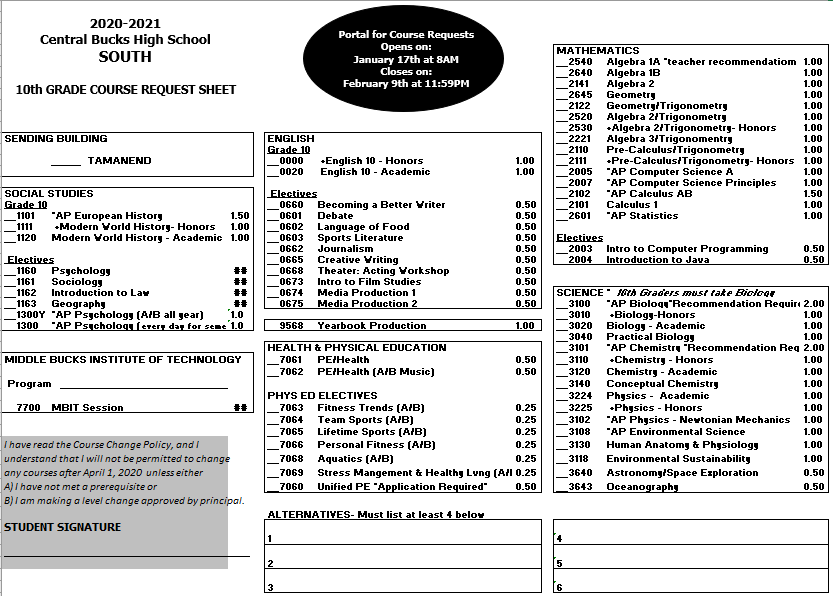 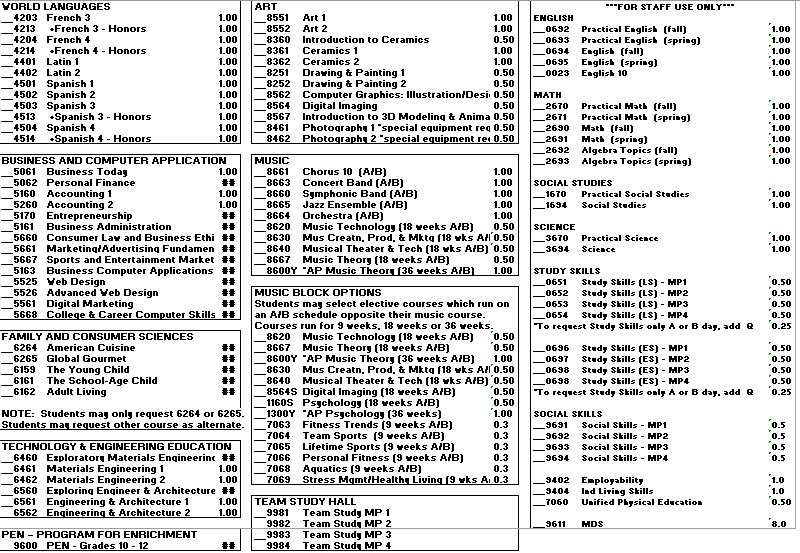 Verification Sheets…
Parents/Guardians should indicate any changes or questions
				AND
Need to be signed
Courses can not be changed after this time
FYI…
Students need 27.25 credits for graduation

Honors level classes are weighted (by .25)

AP level classes are also weighted (by 1.0)

Performing Music Classes can be “blocked” with PE, Digital Imaging, Psychology, AP Psychology 
       (helps to avoid study halls)
Credits Required for Graduation
English  4.00
Math  4.00
Science  3.00
Biology1.0
Other Science2.0
Social Studies  4.00
Electives  10.75
Wellness/Fitness  1.00
Performance Assessments  0.50
Diplomas
Standard = 27.25 Credits

Scholar’s = 28.25 Credits
(See Page 4 of Program of Studies for more details.)
---------------------------------------------------------------------------------------------------
**Upon leaving 9th grade, each student will have earned 6.75 credits, provided he/she passed each course and Success Plan.
Requesting Courses…
All students will take….
English
Math
Biology
Social Studies
Wellness 
Electives/MBIT
Requesting Courses
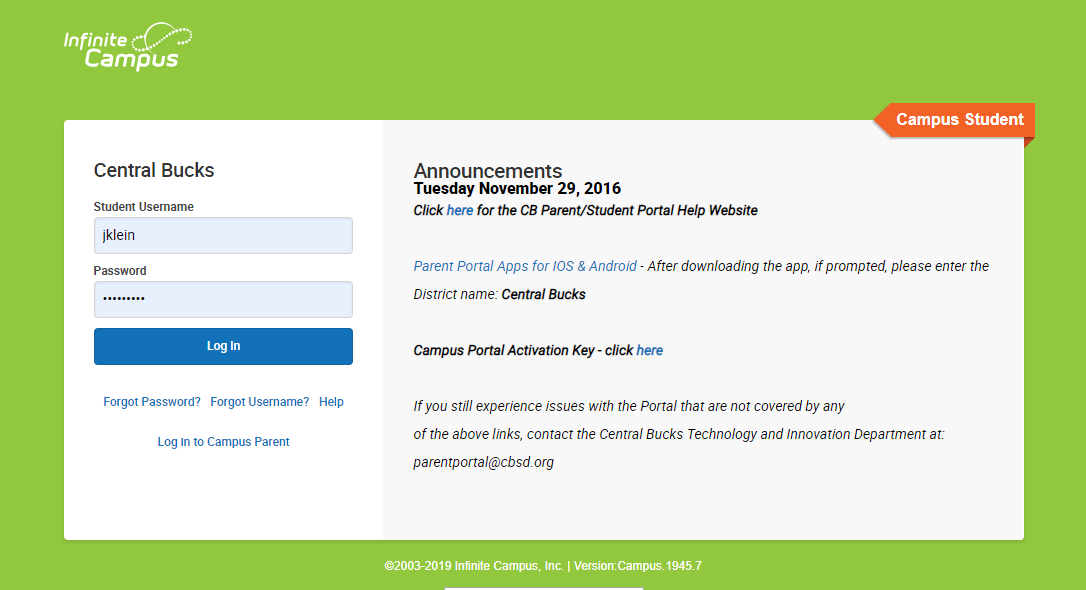 Critical Course Change
Changes made only for the following reasons:
Deficiency in Prerequisites
Misplacement in Course
Any other requests can not be honored
Students and parents/guardians will sign that they understand courses can not be changed after April 1, 2020.
At the End of the Year…
Recommendations are reviewed for accuracy

Prerequisites are checked
Honors Courses
Math Courses
World Language Courses
Scheduling Worksheet
Academic Schedule
Academic Schedule (with music)
Academic/MBIT Schedule
Questions??
Tamanend

Mrs. Cammann
Mr. Klein




267.893.2910
CB South

Mrs. McGroggan
Mr. Hill


267.893.3000
MBIT
Ms. Hellwig
215.343.2480